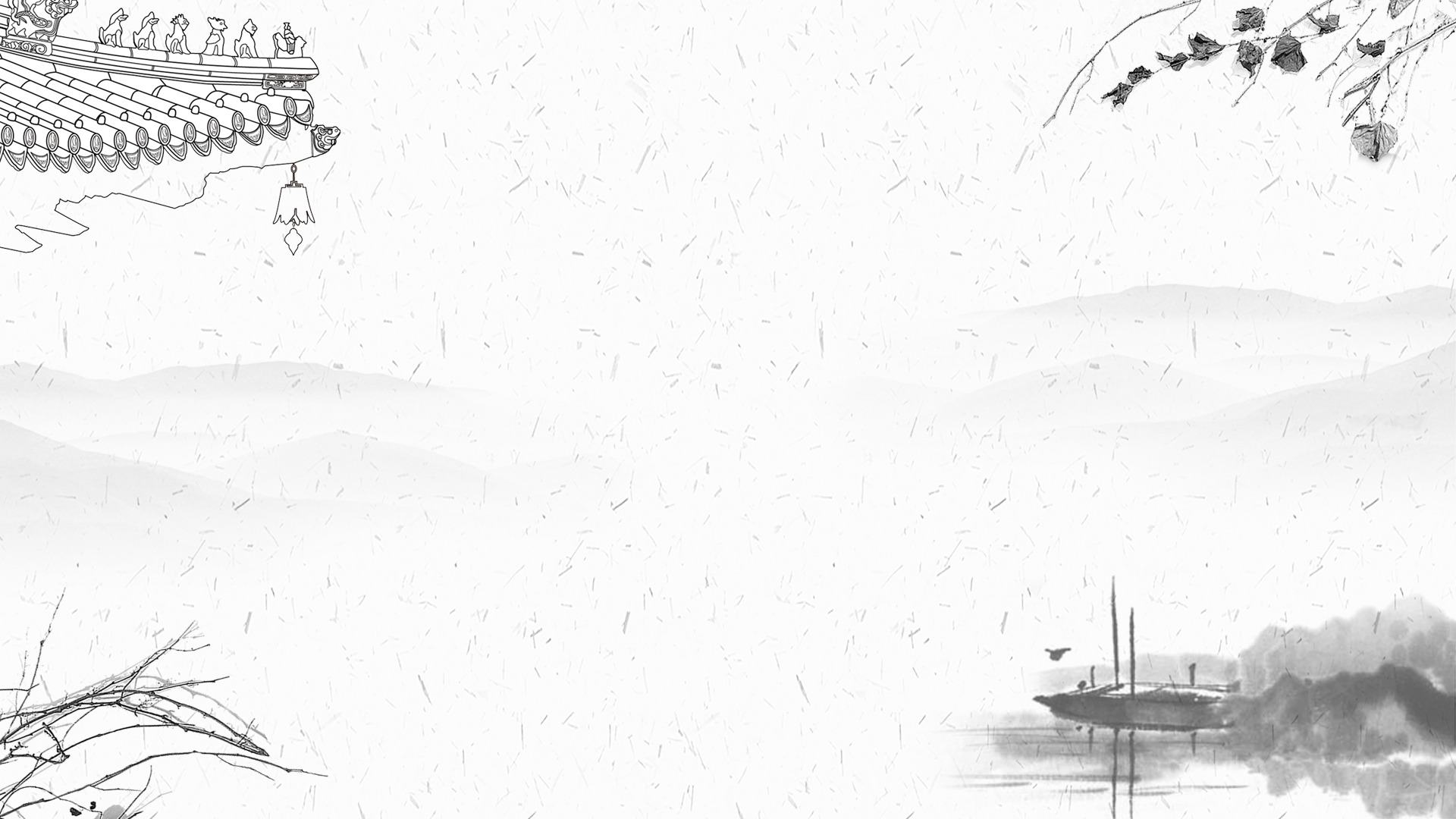 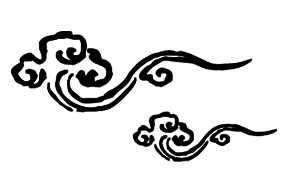 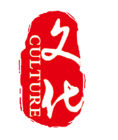 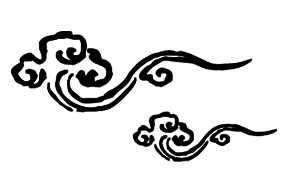 FREE PPT TEMPLATES
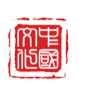 Insert the Subtitle of Your Presentation
https://www.freeppt7.com
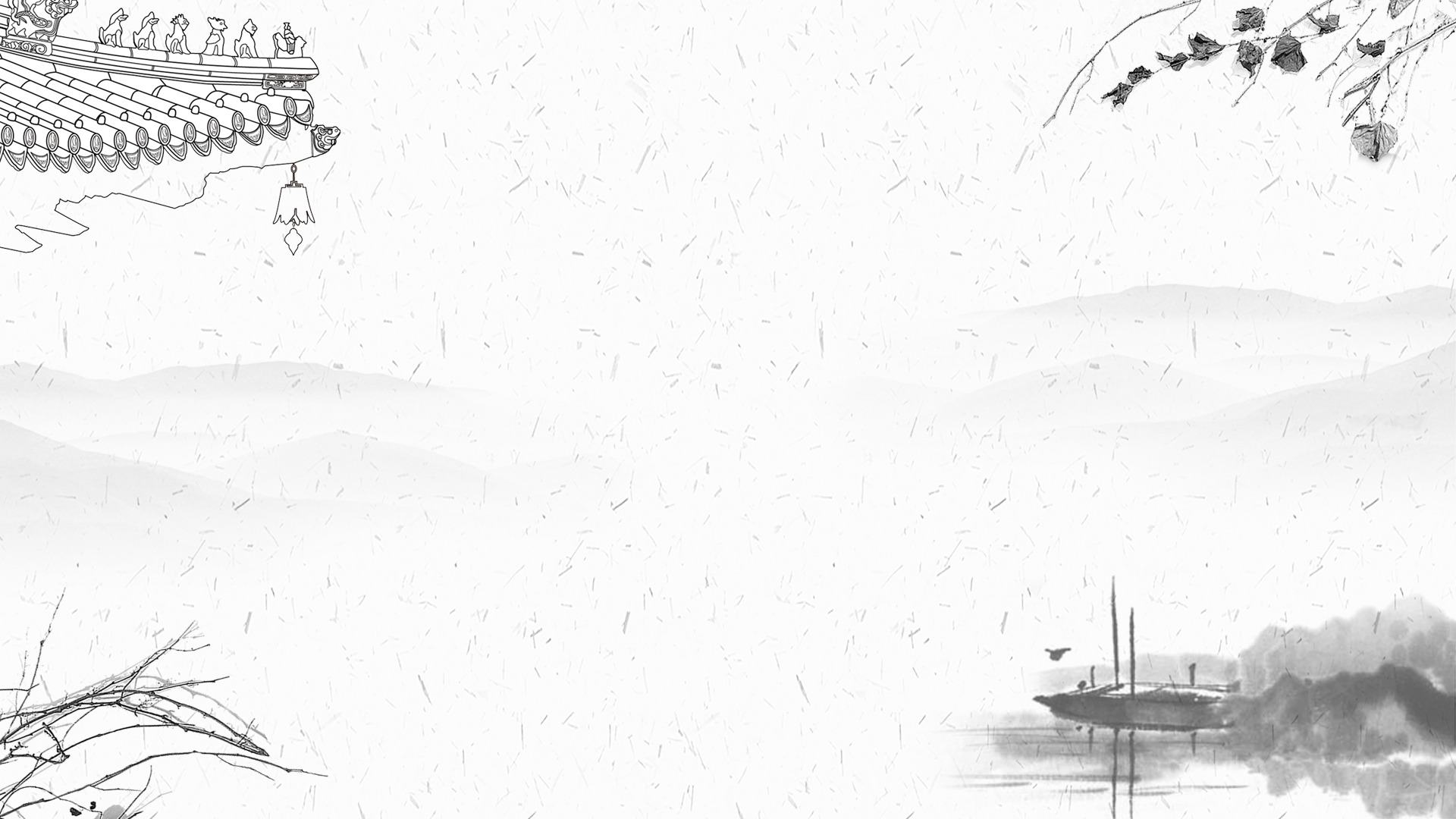 DIRECTORY
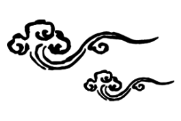 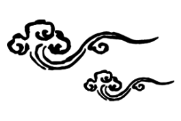 Add title text
Add title text
Add title text
Add title text
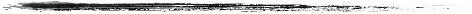 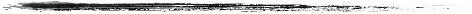 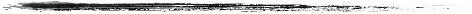 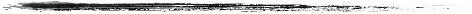 01
02
03
03
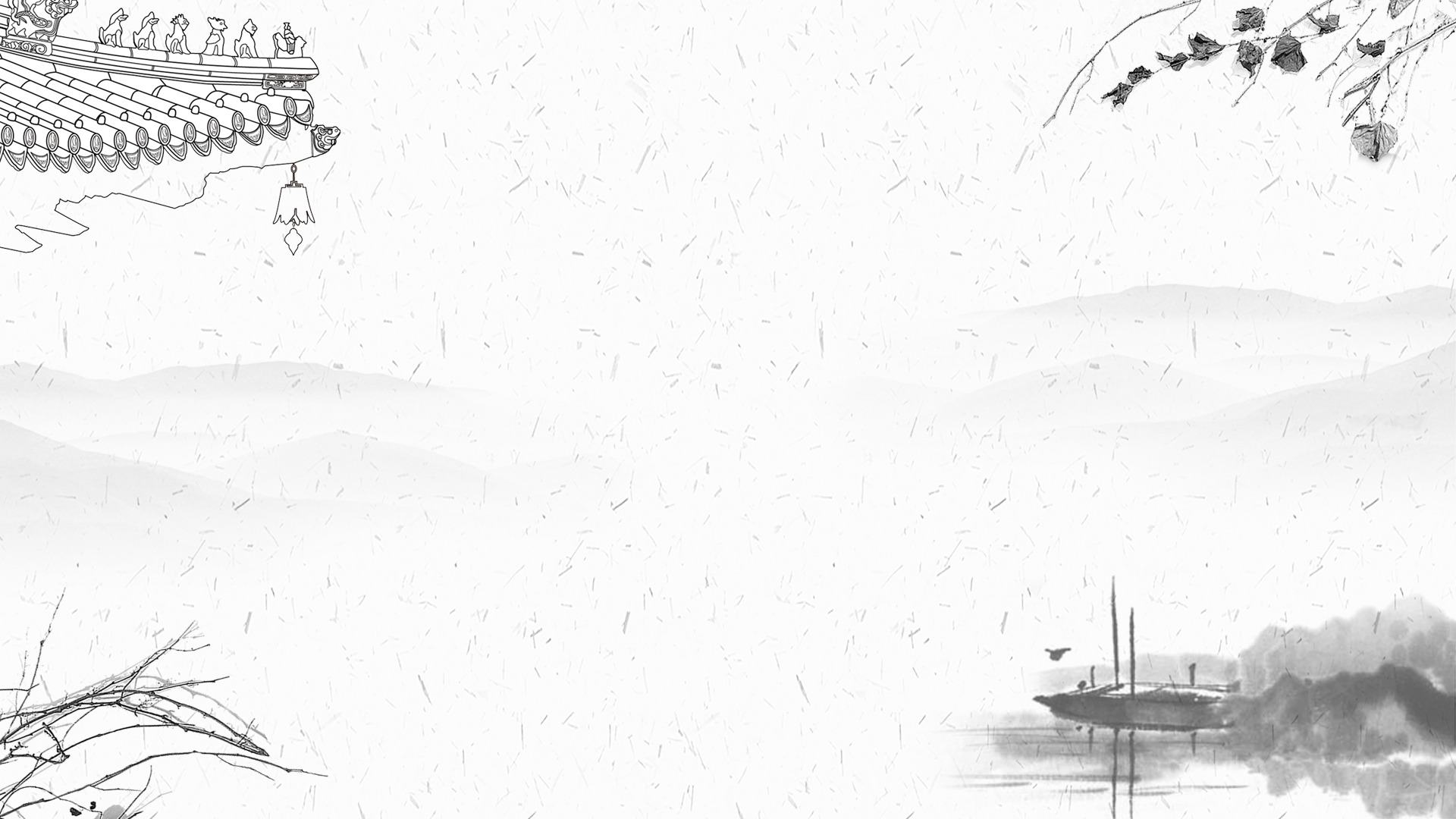 01
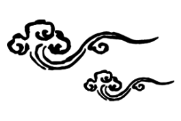 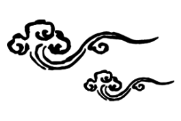 Add title text
THE Scenery DESIGN
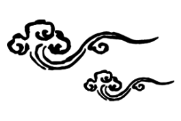 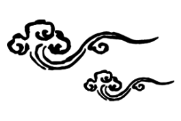 Add title text
CLICK TO ADD CAPTION TEXT
ADD YOUR TITLE
Click here to add content that matches the title.
Click here to add content that matches the title.
Add title text

Click here to add content, content to match the title, you can copy and paste directly, to select useful keyword entry.
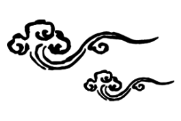 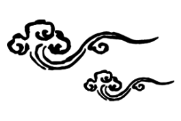 Add title text
CLICK TO ADD CAPTION TEXT
CLICK ADD TITLE
CLICK ADD TITLE
Click here to add content that matches the title.
Click here to add content that matches the title.
02
01
03
04
CLICK ADD TITLE
CLICK ADD TITLE
Click here to add content that matches the title.
Click here to add content that matches the title.
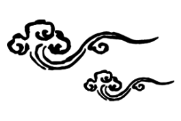 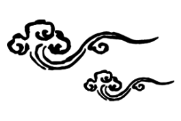 Add title text
CLICK TO ADD CAPTION TEXT
Business Essential Segment

Click here to add content that matches the title.Click here to add content, content to match the title, you can copy and paste directly, to select useful keyword entry.
03  Business Strategy
01  Creative Idea
02  Professional Work
Click here to add content that matches the title.
Click here to add content that matches the title.
Click here to add content that matches the title.
04  Business Life
05  Online Support
Click here to add content that matches the title.
Click here to add content that matches the title.
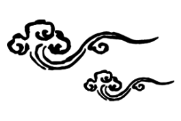 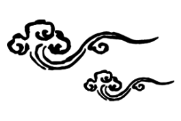 Add title text
CLICK TO ADD CAPTION TEXT
RESEARCH
70%
YOUR TEXT HERE
Click here to add content that matches the title.
GRAPHIC DESIGN
92%
WEB DEVELOPMENT
87%
TEXT HEHE
IDENTITY
52%
Have used other types of visual aid—hand-drawn or mechanically typeset slides, blackboards or whiteboards.
TEXT HEHE
PPT模板 http://www.1ppt.com/moban/
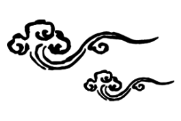 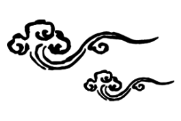 Add title text
CLICK TO ADD CAPTION TEXT
PRODUCT B
PRODUCT D
PRODUCT C
PRODUCT A
Market Sales
Market Sales
Market Sales
Market Sales
Lorem ipsum dolor sit amet, consectetur adipiscing elit. Mauris interdum, sapien et pellentesque sollicitudin.
Lorem ipsum dolor sit amet, consectetur adipiscing elit. Mauris interdum, sapien et pellentesque sollicitudin.
Lorem ipsum dolor sit amet, consectetur adipiscing elit. Mauris interdum, sapien et pellentesque sollicitudin.
Lorem ipsum dolor sit amet, consectetur adipiscing elit. Mauris interdum, sapien et pellentesque sollicitudin.
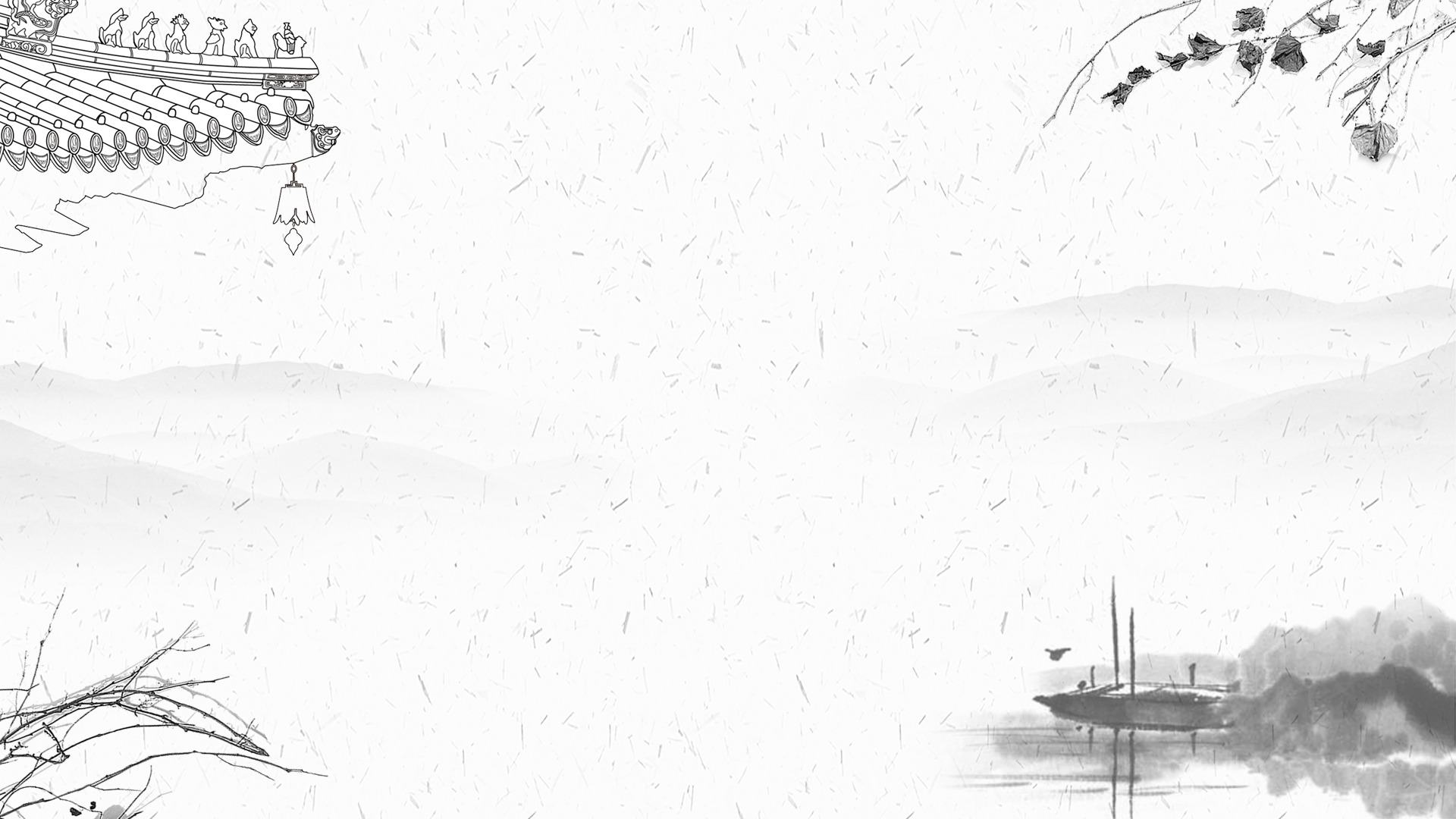 02
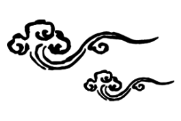 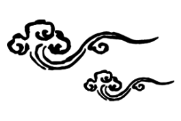 Add title text
THE Scenery DESIGN
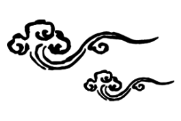 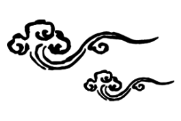 Add title text
CLICK TO ADD CAPTION TEXT
INFOGRAPHIC DETAILS

Donec volutpat nibh sit amet libero ornare non laoreet arcu luctus. Donec id arcu quis mauris euismod placerat sit amet metus. Sed imperdiet fringilla sem eget euismod. Pellentesque habitant morbi tristique senectus et netus et malesuada fames turpis egestas.
+
75%
63%
57%
55%
43%
INFOGRAPHIC DETAILS

Donec volutpat nibh sit amet libero ornare non laoreet arcu luctus. Donec id arcu quis mauris euismod placerat sit amet metus. Sed imperdiet fringilla sem eget euismod. Pellentesque habitant morbi tristique senectus et netus et malesuada fames turpis egestas.
+
21%
23%
18%
-05%
INFOGRAPHIC DETAILS

Donec volutpat nibh sit amet libero ornare non laoreet arcu luctus. Donec id arcu quis mauris euismod placerat sit amet metus. Sed imperdiet fringilla sem eget euismod. Pellentesque habitant morbi tristique senectus et netus et malesuada fames turpis egestas.
-12%
-
-23%
-45%
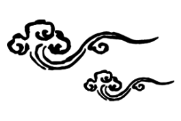 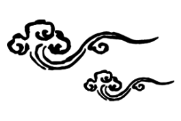 Add title text
CLICK TO ADD CAPTION TEXT
Click here to add content that matches the title.
Click here to add content that matches the title.
Add title text
Add title text
Add title text
Click here to add content that matches the title.
Click here to add content that matches the title.
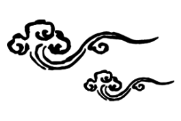 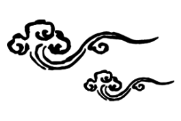 Add title text
CLICK TO ADD CAPTION TEXT
Add title text
Click here to add content, content to match the title, you can copy and paste directly, to select useful keyword entry.
keyword
keyword
To add a detailed text description, it is recommended to be related to the title and in line with the overall language style, language description as concise and vivid as possible. As the number of words per slide control in less than 200 words, according to the best statistical control of each slide in 5 minutes.
keyword
keyword
keyword
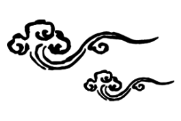 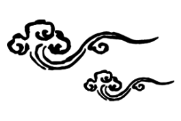 Add title text
CLICK TO ADD CAPTION TEXT
60%
40%
50%
30%
Click here to add 
you to the center 
of the narrative
thought
Click here to add 
you to the center 
of the narrative
thought
Click here to add 
you to the center 
of the narrative
thought
Click here to add 
you to the center 
of the narrative
thought
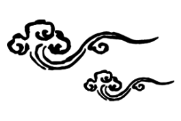 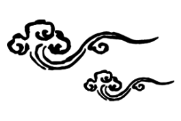 Add title text
CLICK TO ADD CAPTION TEXT
name posts
name posts
name posts
Click here to add content that matches the title.
Click here to add content that matches the title.
Click here to add content that matches the title.
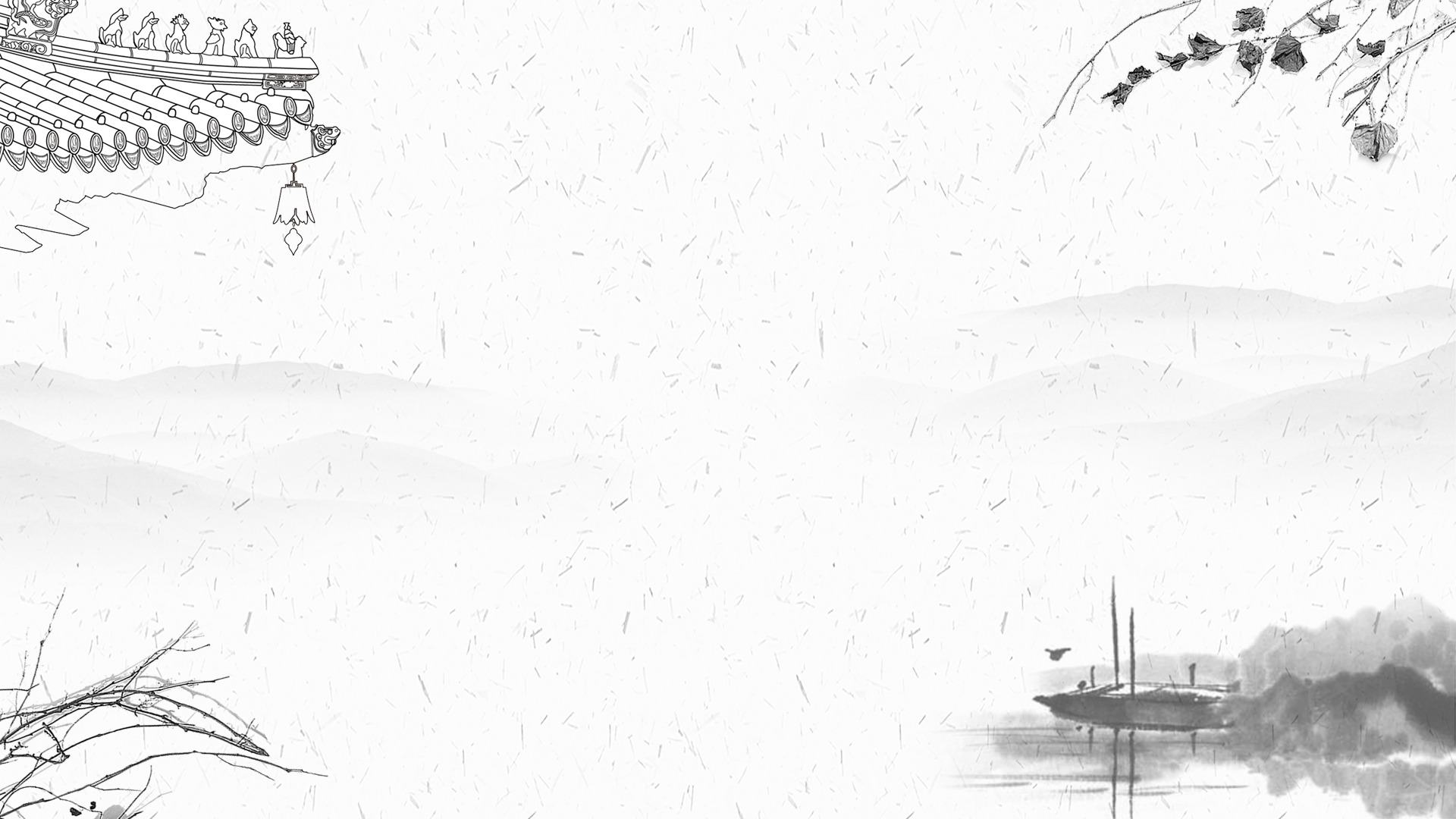 03
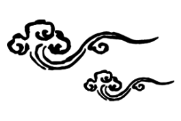 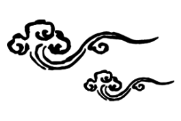 Add title text
THE Scenery DESIGN
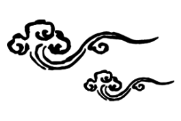 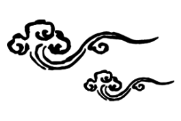 Add title text
CLICK TO ADD CAPTION TEXT
05
To the Market

Click here to add content that matches the title.
01
Planning

Click here to add content that matches the title.
03
Controlling

Click here to add content that matches the title.
04
Factory

Click here to add content that matches the title.
02
Designing

Click here to add content that matches the title.
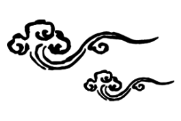 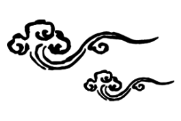 Add title text
CLICK TO ADD CAPTION TEXT
Add title text
Add title text
Click here to add content that matches the title.
Click here to add content that matches the title.
Add title text
Add title text
Click here to add content that matches the title.
Click here to add content that matches the title.
Add title text
Add title text
Add title text
Add title text
Click here to add content, content to match the title, you can copy and paste directly, to select useful keyword entry
Click here to add content, content to match the title, you can copy and paste directly, to select useful keyword entry
Click here to add content, content to match the title, you can copy and paste directly, to select useful keyword entry
Click here to add content, content to match the title, you can copy and paste directly, to select useful keyword entry
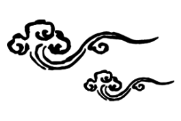 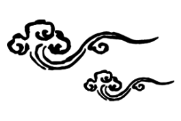 Add title text
CLICK TO ADD CAPTION TEXT
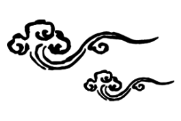 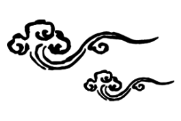 Add title text
CLICK TO ADD CAPTION TEXT
01
03
02
04
ADD TITLE
ADD TITLE
ADD TITLE
ADD TITLE
add your words here
add your words here
add your words here
add your words here
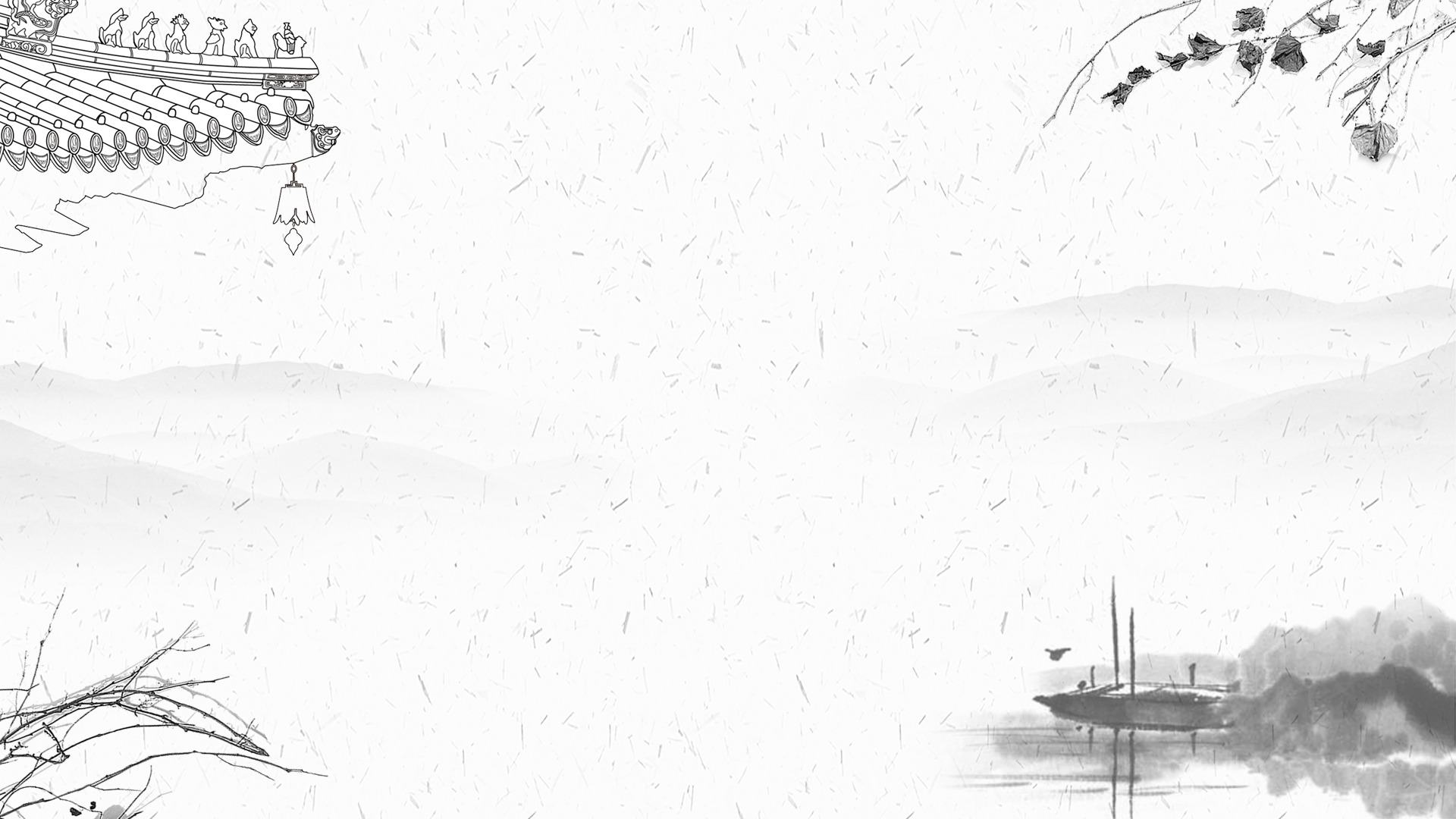 03
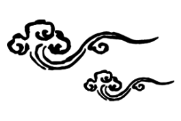 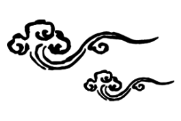 Add title text
THE Scenery DESIGN
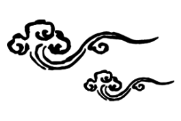 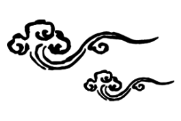 Add title text
CLICK TO ADD CAPTION TEXT
Add title text
Click here to add content that matches the title.
Add title text
Click here to add content that matches the title.
Add title text
Click here to add content that matches the title.
Click here to add content, content to match the title, you can copy and paste directly, to select useful keyword entry.
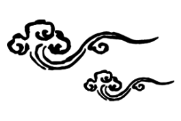 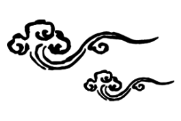 Add title text
CLICK TO ADD CAPTION TEXT
ADD TITLE TEXT HERE
Click here to add content that matches the title.
Click here to add content that matches the title.
3
ADD TITLE TEXT HERE
1
Click here to add content that matches the title.
2
ADD TITLE TEXT HERE
Click here to add content that matches the title.
4
ADD TITLE TEXT HERE
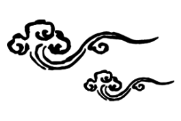 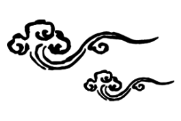 Add title text
CLICK TO ADD CAPTION TEXT
Add title text
Phenomenon whereby something new and somehow valuable is formed the created item
Add title text
Phenomenon whereby something new and somehow valuable is formed the created item
01%
Add title text
Phenomenon whereby something new and somehow valuable is formed the created item
02%
03%
Add title text
Phenomenon whereby something new and somehow valuable is formed the created item
04%
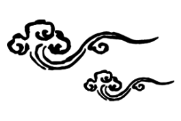 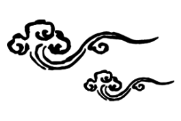 Add title text
CLICK TO ADD CAPTION TEXT
70
90
50
30
SOMETHING
AWESOME
DEPARTMENT
YOUR TITLE
Entrepreneurial activities differ substantially depending on the type of organization and creativity involved. Entrepreneurship ranges in scale from
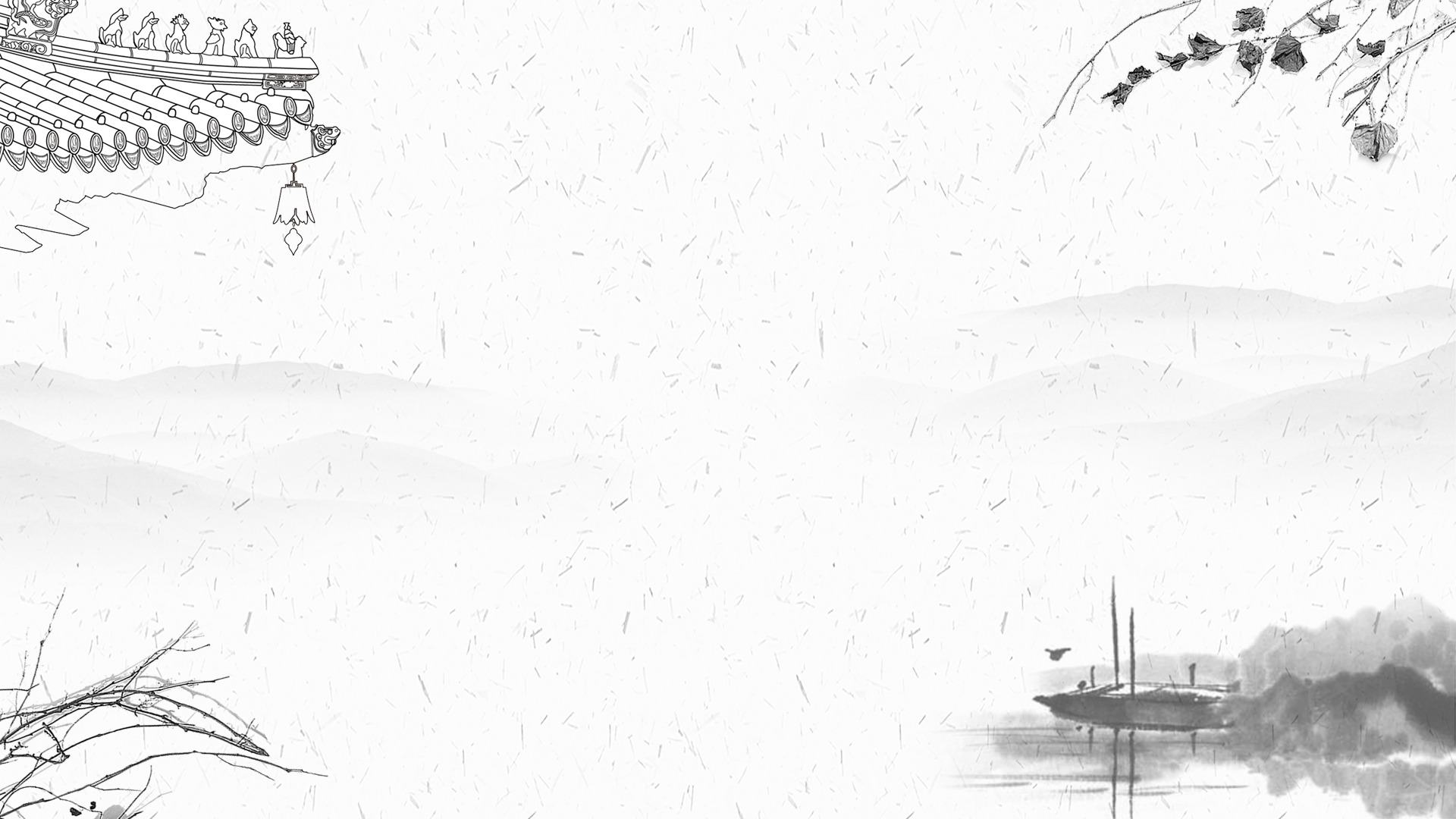 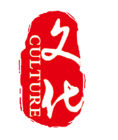 THANKS
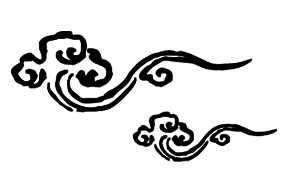 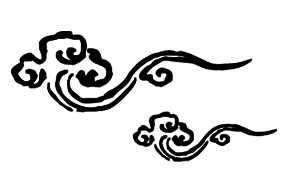 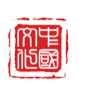 https://www.freeppt7.com